Fast timing of double sided Si strip detector
Lecture: Hans-Jürgen Wollersheim

e-mail: h.j.wollersheim@gsi.de
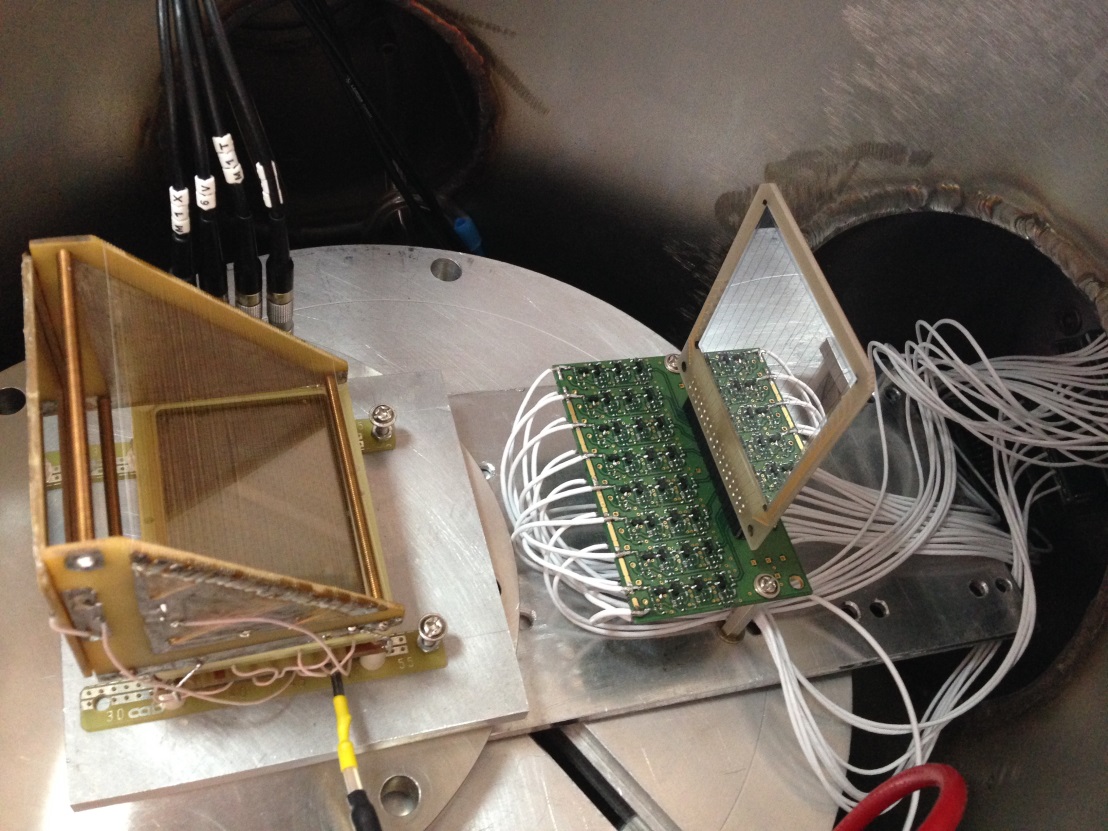 Akhil Jhingan, Inter University Accelerator Centre, Delhi
Fast timing of double sided Si strip detector
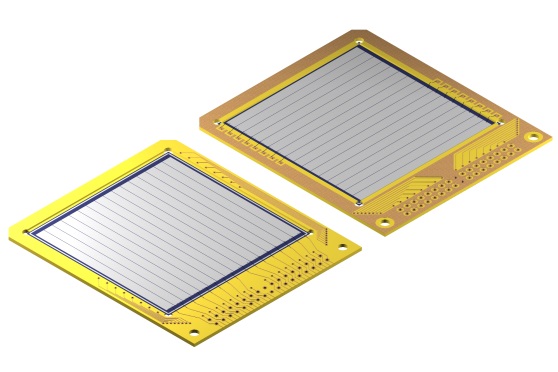 RIB-experiments after slowing down to Coulomb barrier
Ideal beam tracking detector:

 large area tracking system
 Energy resolution ΔE/E < 1%
 Position resolution ~ 1 mm
 Time resolution ≤ 100 ps
MCP                DSSSD
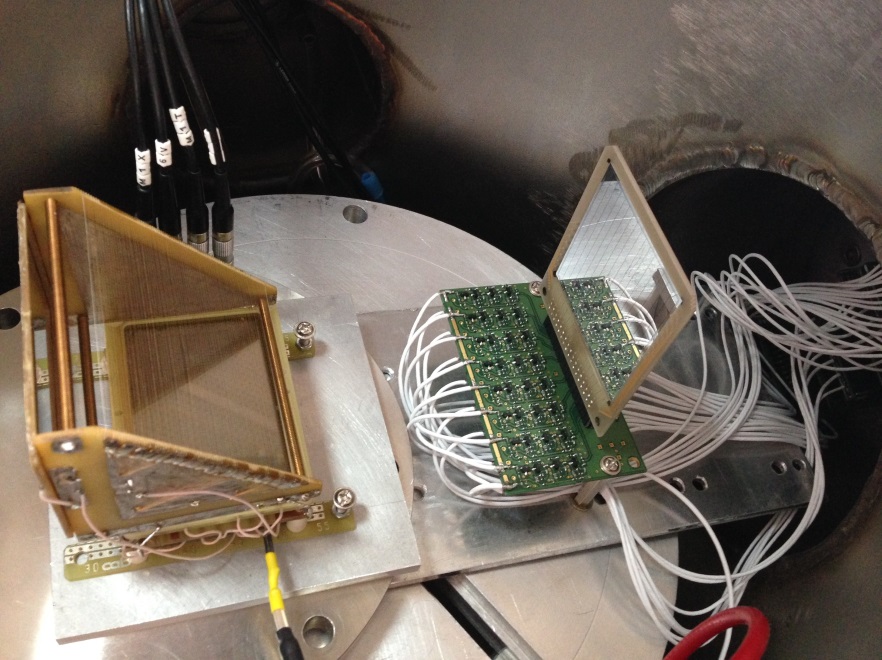 double-sided silicon-strip detectors

    - active area 50x50 mm2 
    - thickness 40 μm
    - 16 x 16 strips (3.125 mm)
    - manufactured by MICRON
Micro Channel Plates - MCP
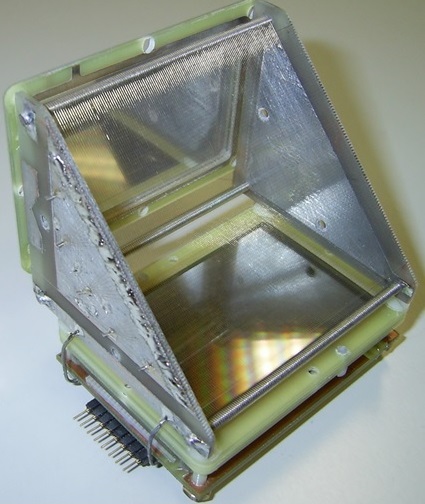 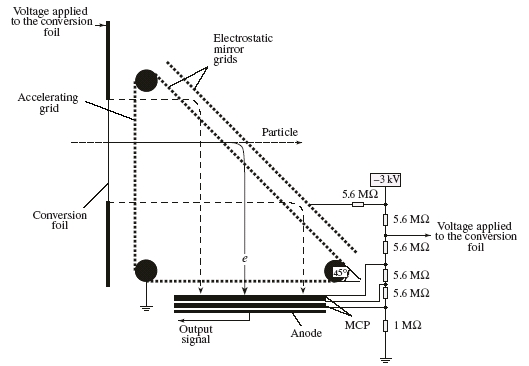 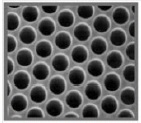 time resolution          – 150 ps
position resolution
for alpha particles     – 3 mm
for fission fragments – 1.7 mm
N. Kondratiev (FLNR JINRDubna), M. Pfeiffer (IKP Köln)
Micro Channel Plates - MCP
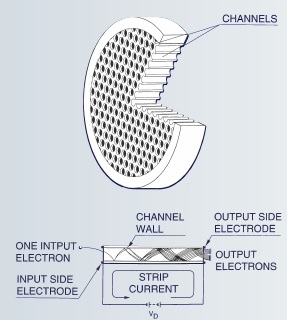 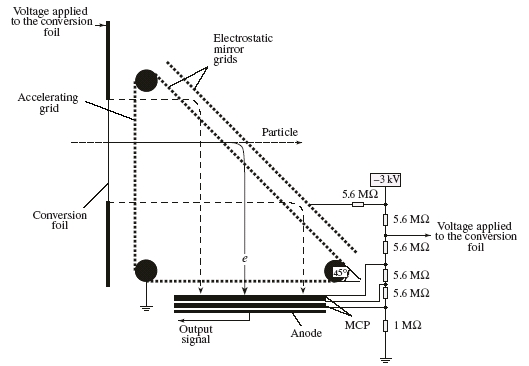 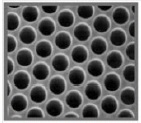 time resolution          – 150 ps
position resolution
for alpha particles     – 3 mm
for fission fragments – 1.7 mm
N. Kondratiev (FLNR JINRDubna), M. Pfeiffer (IKP Köln)
Micro Channel Plates - MCP
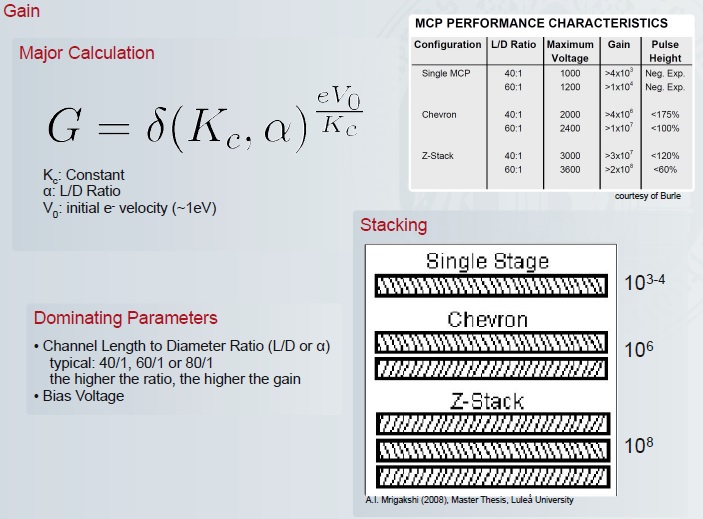 Schematic diagram of the MCP-based position-sensitive detector
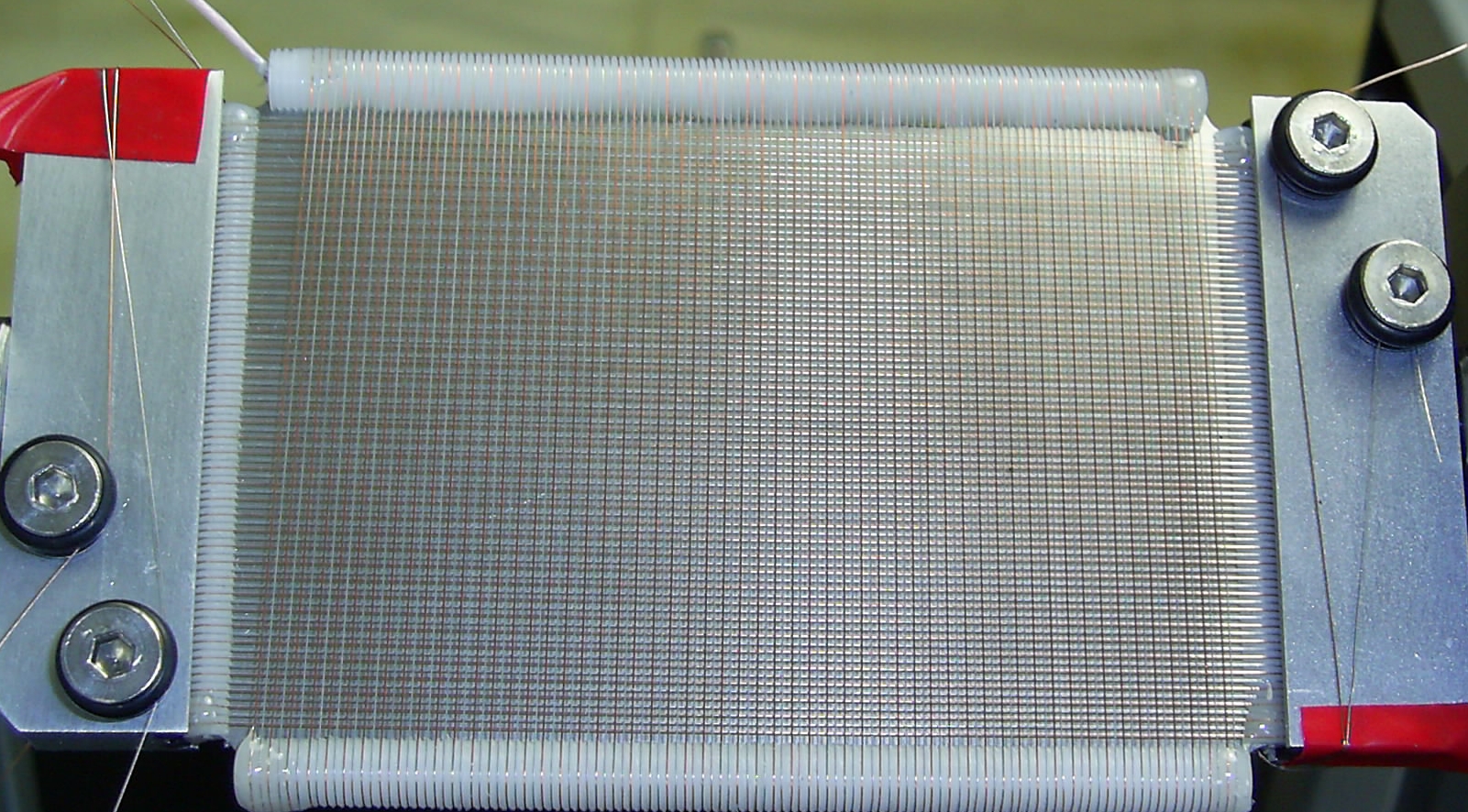 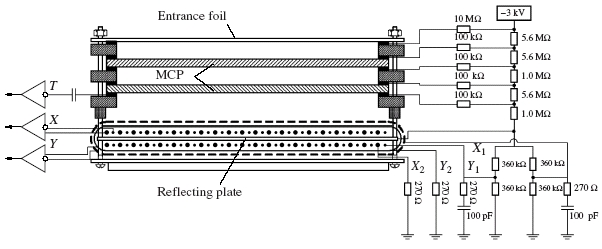 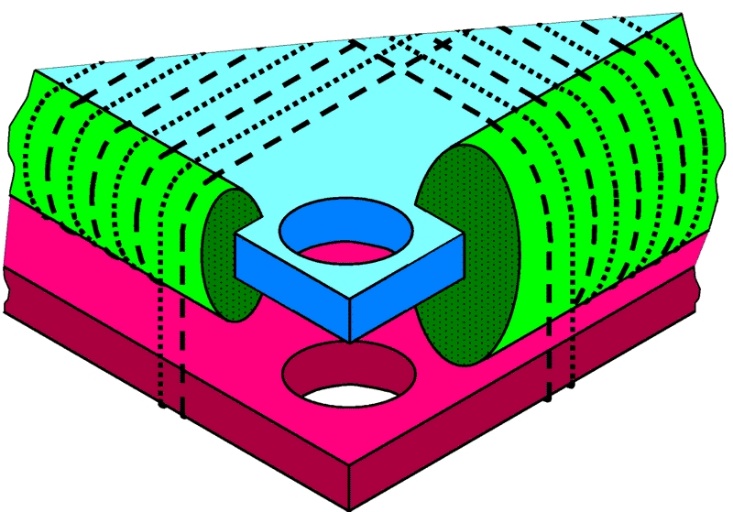 Tagging of triple alpha source
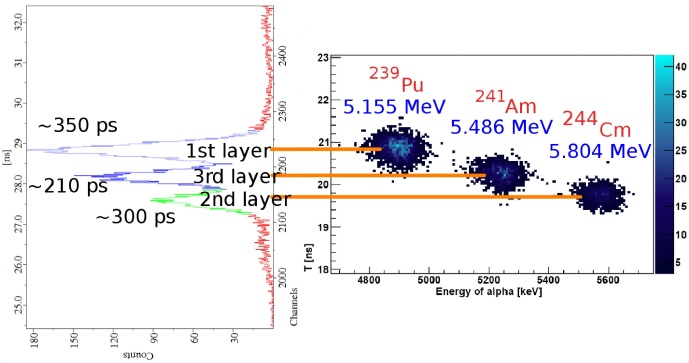 Fast timing of double sided Si strip detector
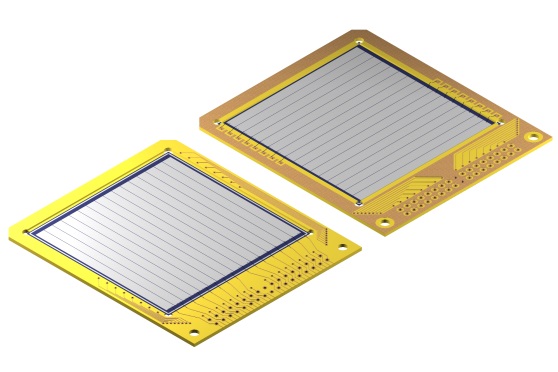 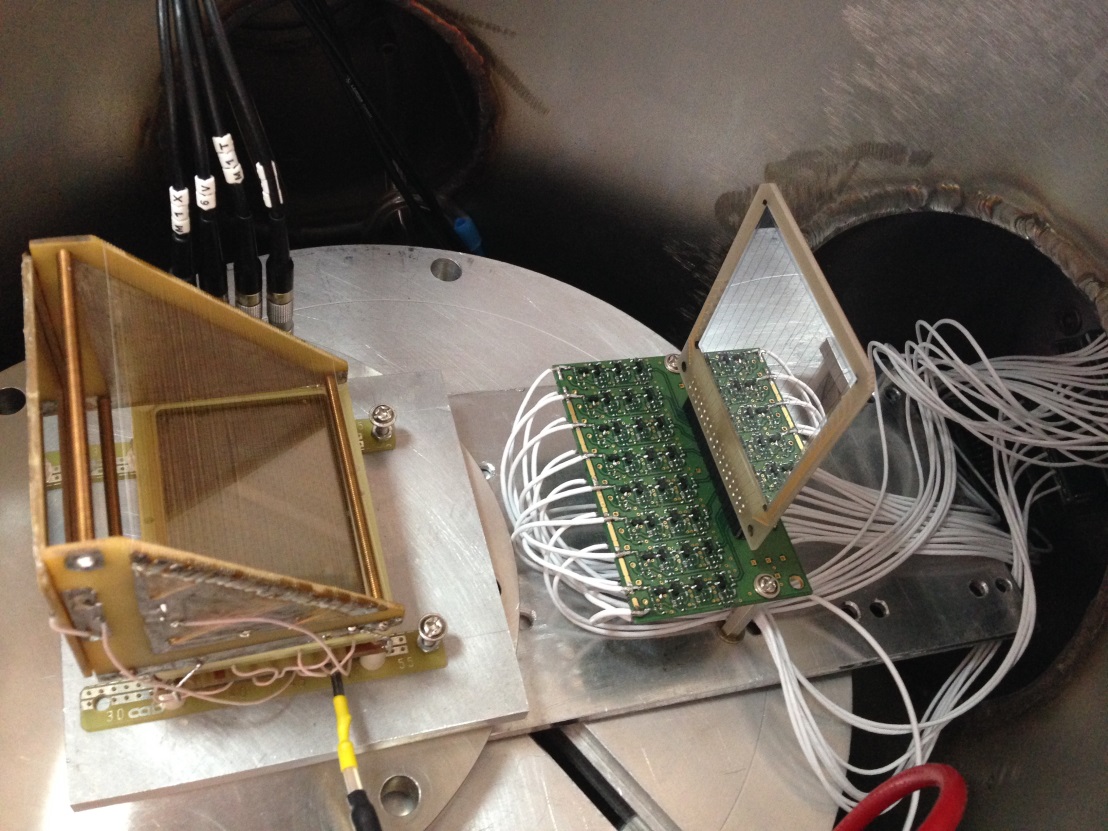 Experimental ToF setup with MCP and DSSSD
Fast timing of double sided Si strip detector
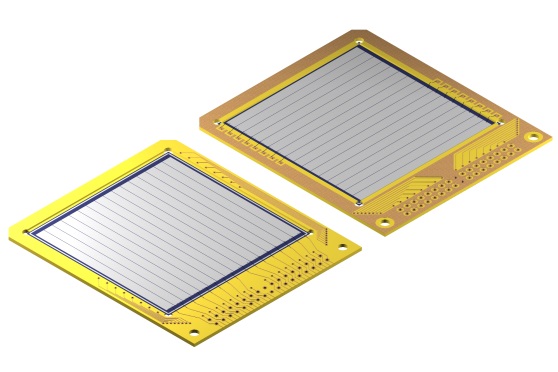 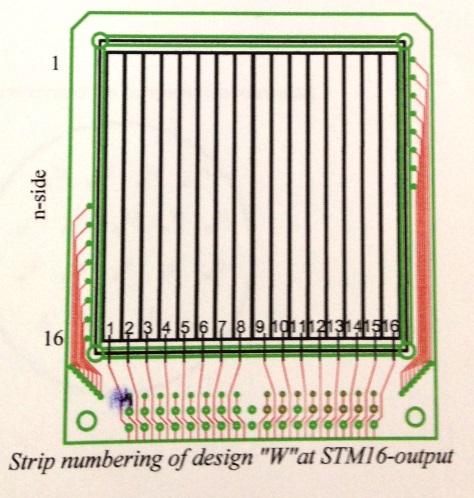 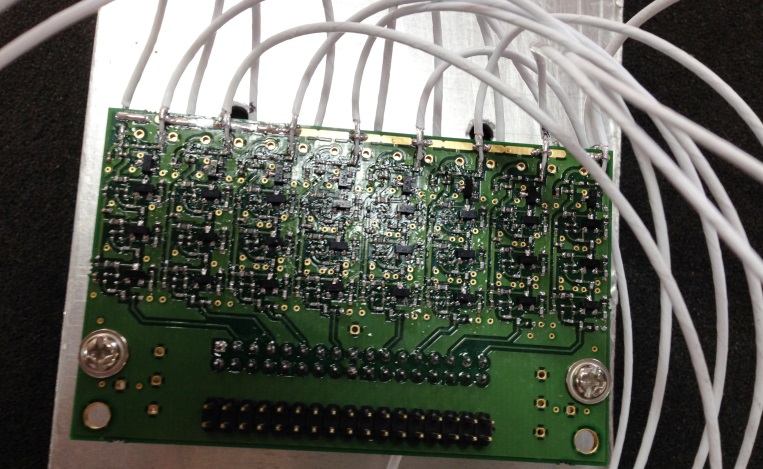 front strips
timing preamplifiers
Fast timing of double sided Si strip detector
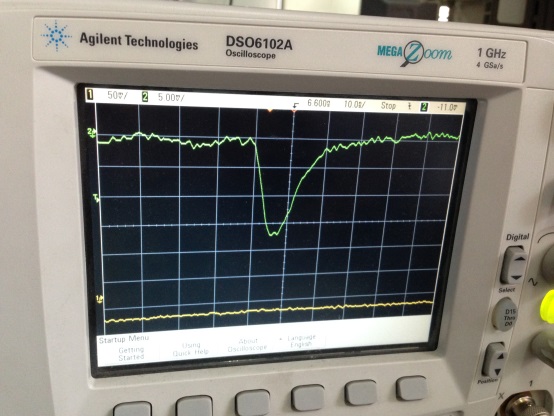 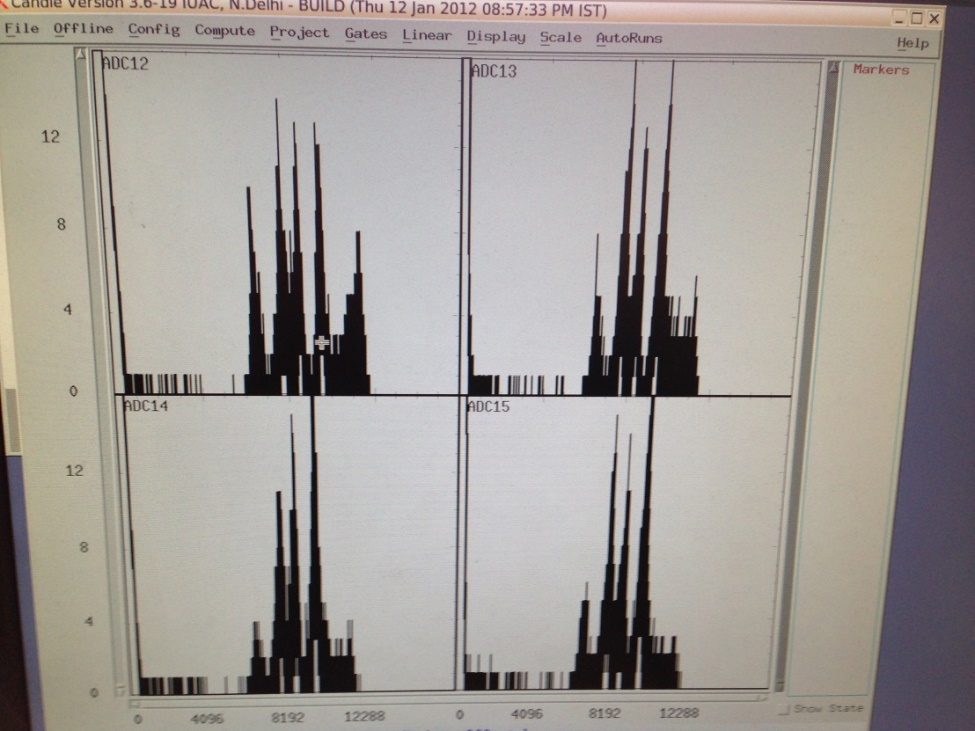 Energy resolution ~300 keV for different strips
Fast timing of double sided Si strip detector
Energy measurement with Mesytec:

 Energy resolution ΔE = 300 keV
Time measurement with 16-ch. fast timing preamplifier (IUAC):

 pulse height 15 mV
 noise             5 mV
 rise time       5 ns
229Th
MCP                DSSSD
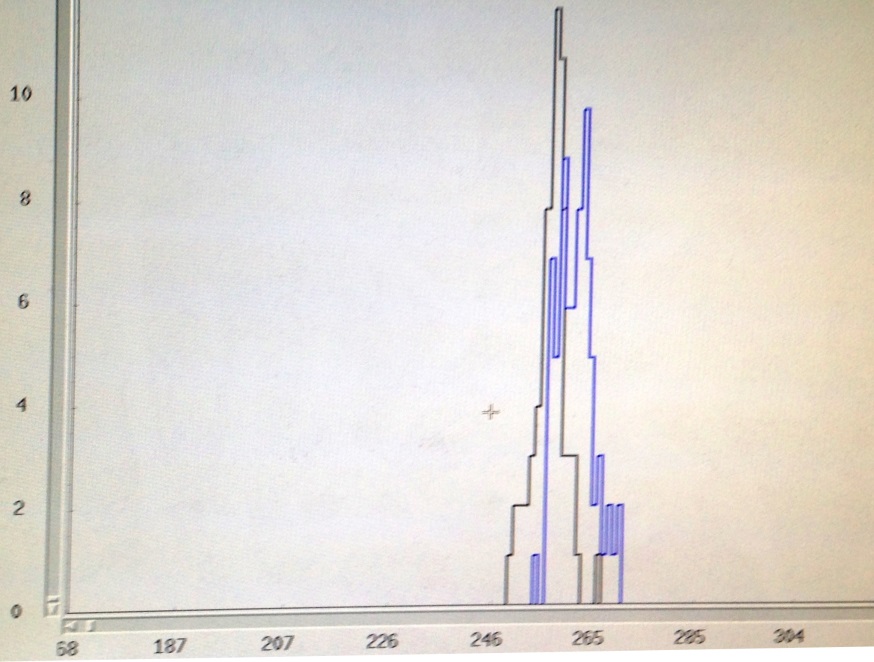 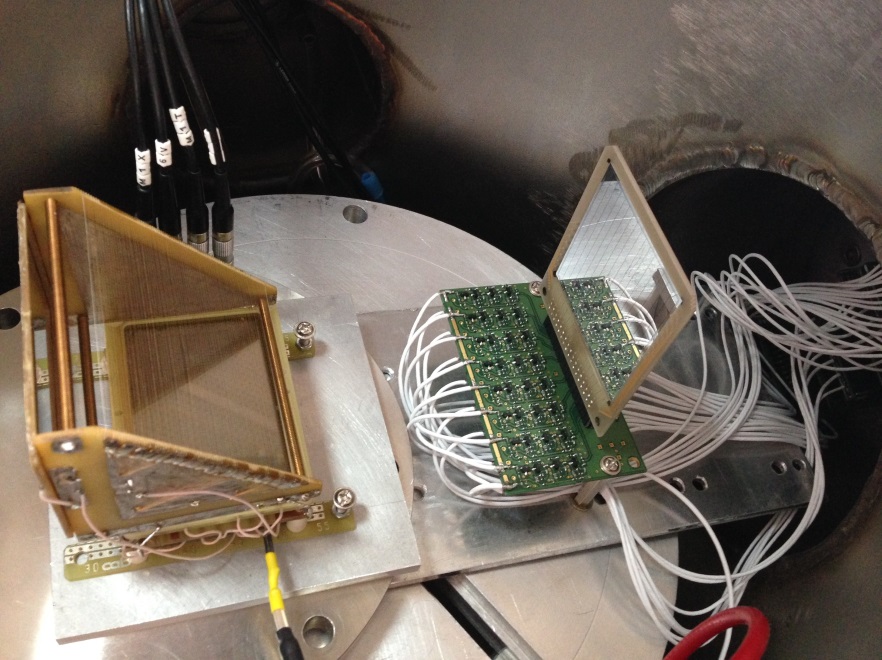 Δt ≈ 1 ns
Eα=6.34 MeV
 Eα=7.07 MeV
energy gated TOF spectra:
Fast timing of double sided Si strip detector
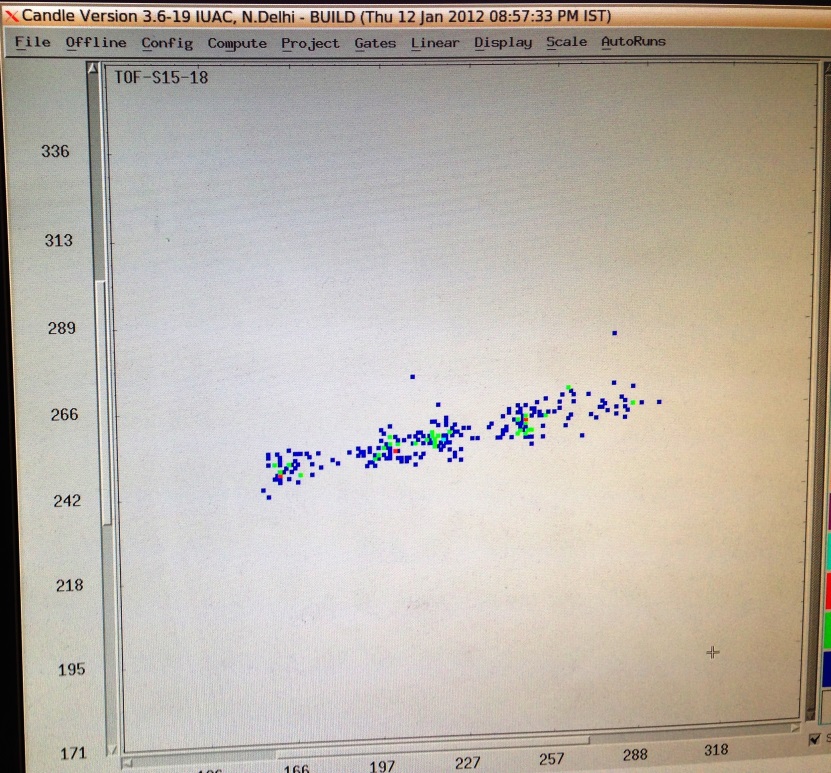 Details of the 229Th alpha source:

Eα = 4.84 MeV,   v = 1.527 107 m/s,   TOF = 9.824 ns
Eα = 5.83 MeV,   v = 1.676 107 m/s,   TOF = 8.950 ns
Eα = 6.34 MeV,   v = 1.747 107 m/s,   TOF = 8.586 ns
Eα = 7.07 MeV,   v = 1.845 107 m/s,   TOF = 8.130 ns
Eα = 8.38 MeV,   v = 2.009 107 m/s,   TOF = 7.466 ns
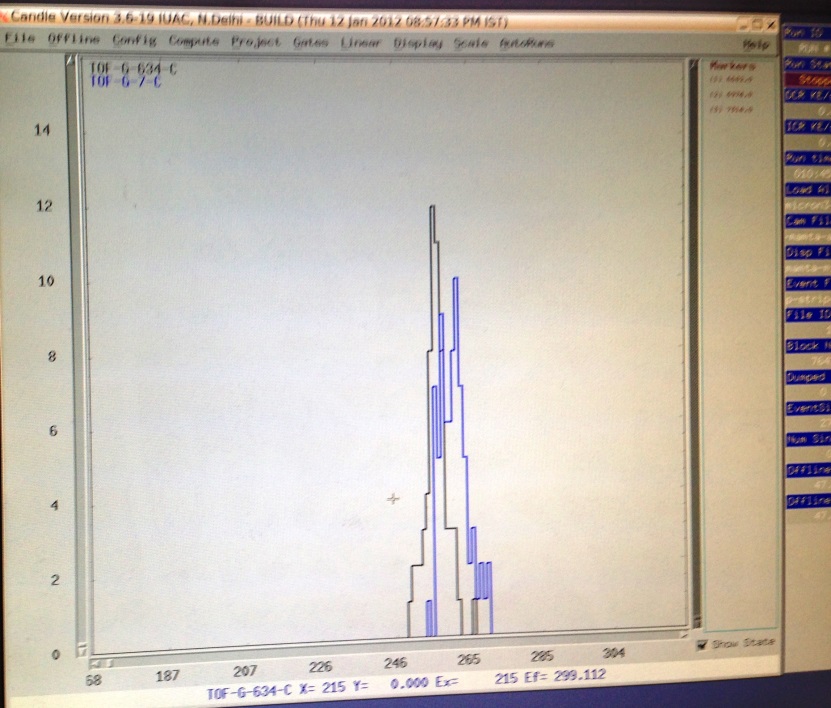 ToF versus alpha energy measured for four strips
Energy gated ToF spectra
DSSSD – fast timing
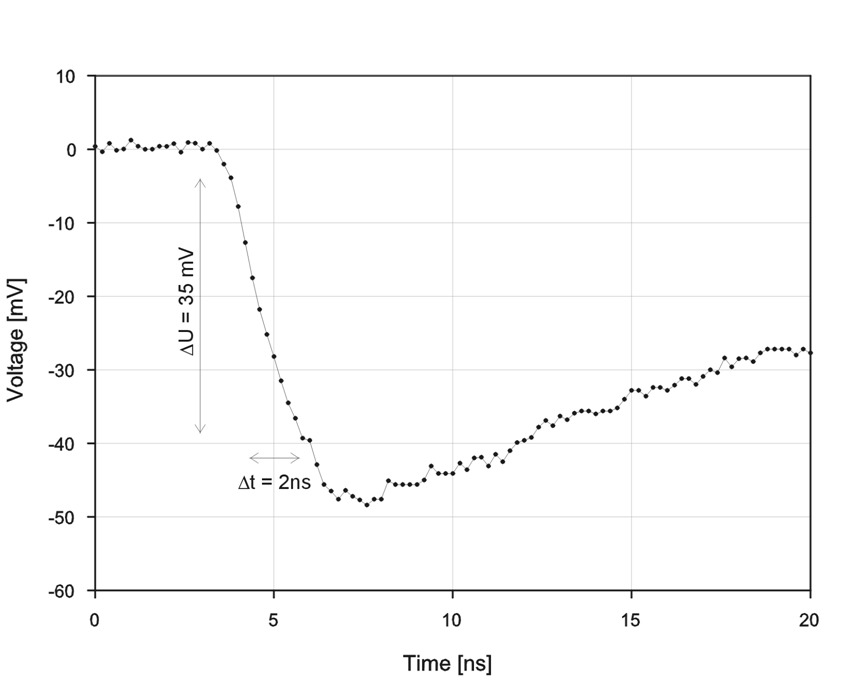 Coulomb scattering of 48Ca beam, 12.6 MeV/u at 200
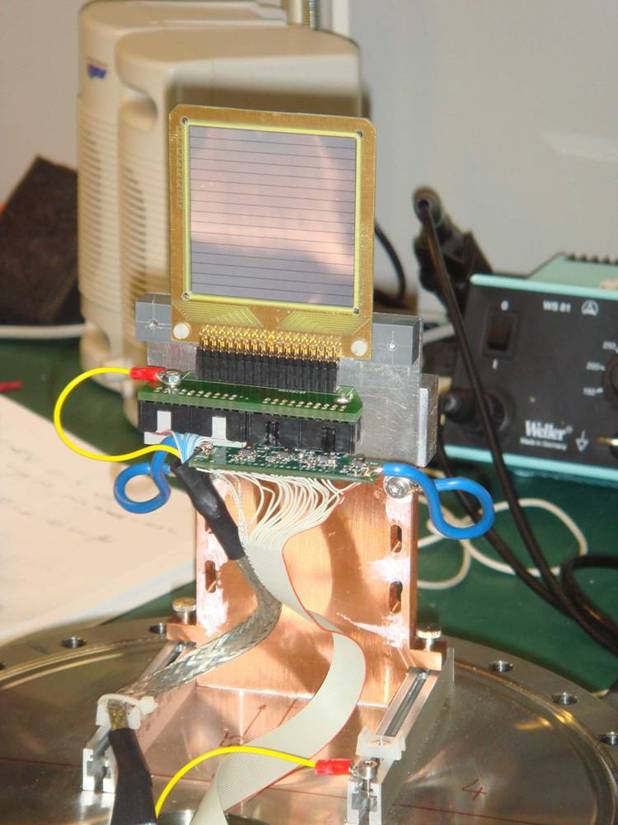 Estimated time resolution:
ΔT (FWHM) ~ 100 ps
Fast timing of double sided Si strip detector
Energy measurement with Mesytec:

 Energy resolution ΔE/E = 1.5%
IUAC experiment :
28Si → 197Au (0.2mg/cm2) at 122 MeV
Time measurement with 16-ch. fast timing preamplifier (IUAC):

 pulse height 300 mV
 rise time       6.3 ns
Time resolution 200 ps for one of the 256 detector pixels
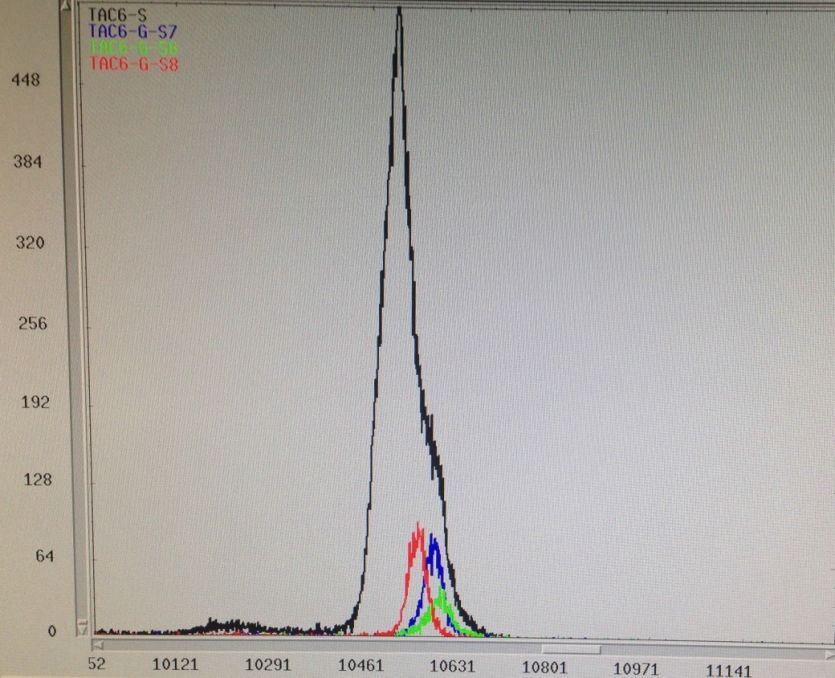 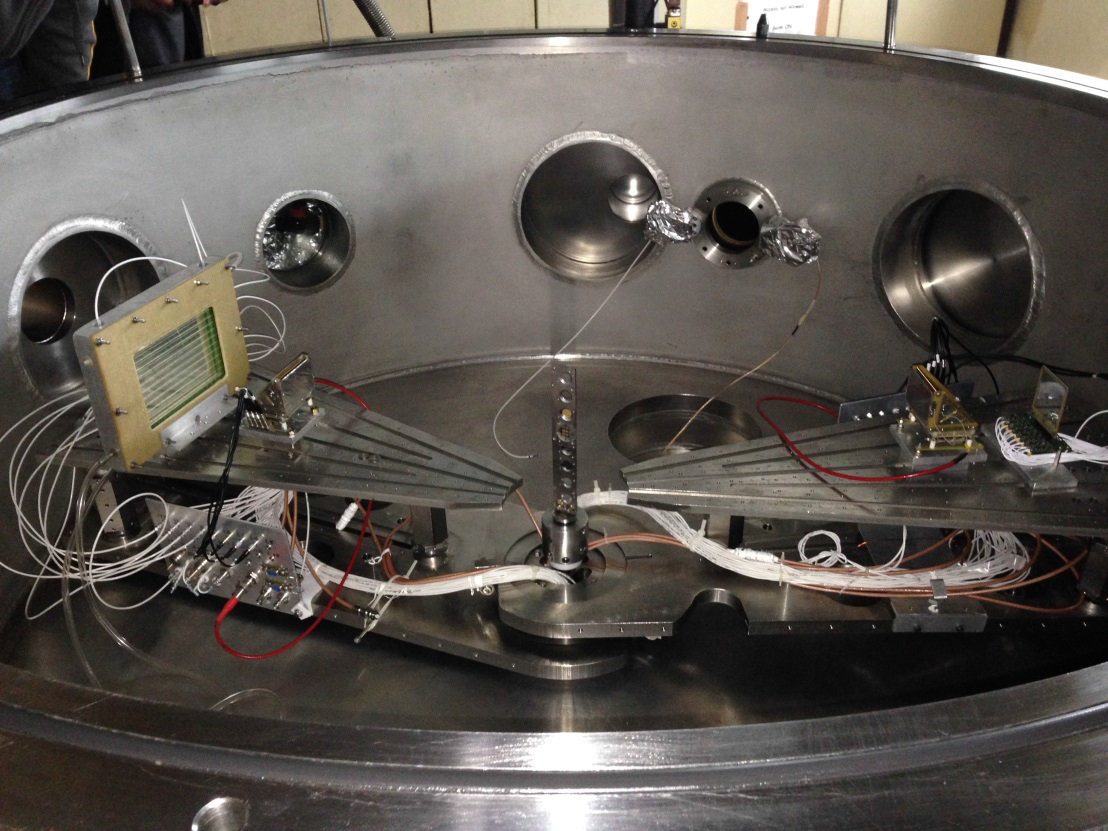 Δt ≈ 1 ns
total detector
one detector pixel
MWPC + MCP              MCP + DSSSD
TOF between MCP and DSSSD